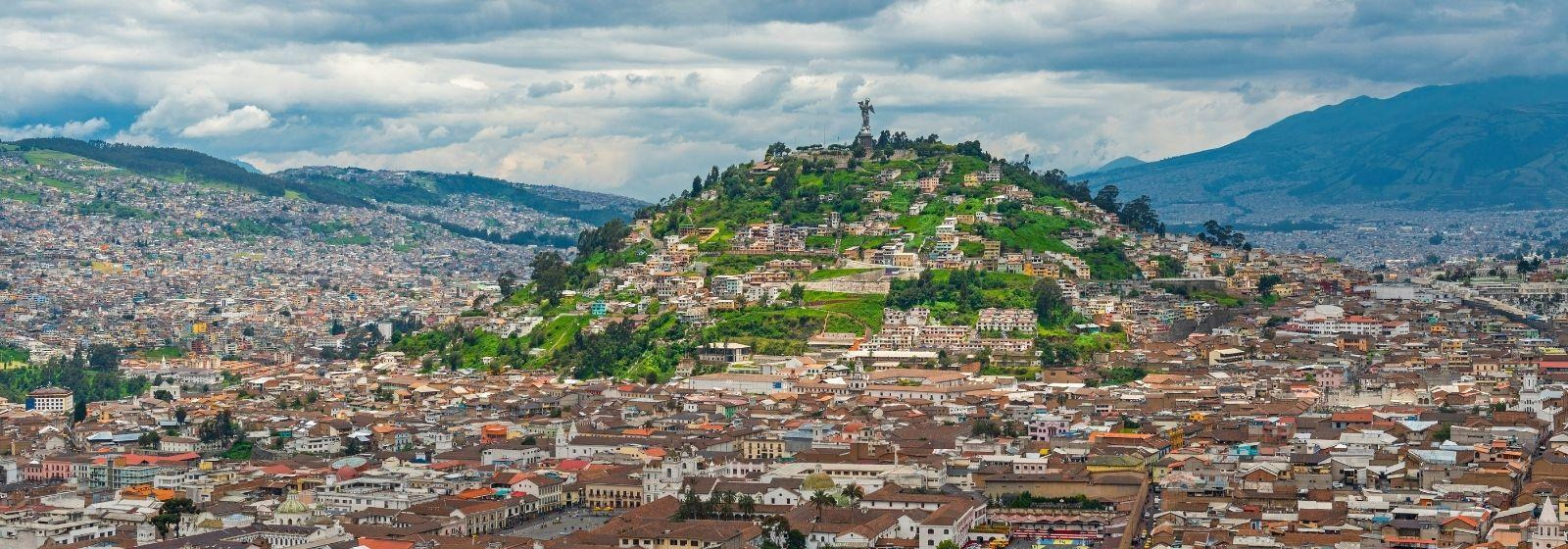 Unidad Especial
Regula Tu Barrio
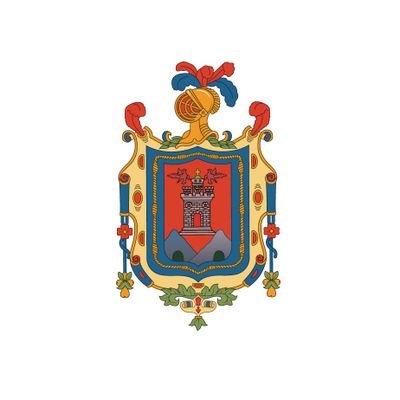 #RegulaTu Barrio
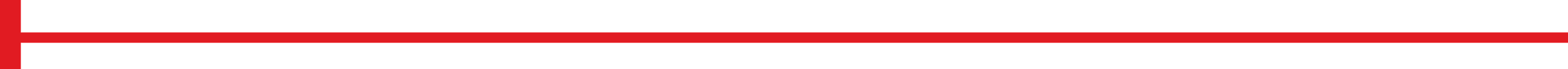 ASENTAMIENTO HUMANO DE HECHO Y CONSOLIDADO DE INTERÉS SOCIAL DENOMINADO COMITÉ PROMEJORAS JAMBELI DE BARRIO NAVAL

PARROQUIA GUAYLLABAMBA
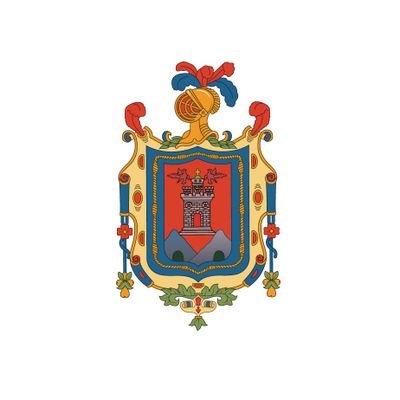 #RegulaTu Barrio
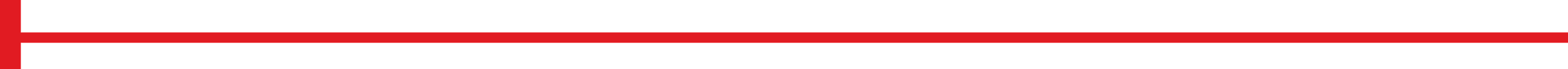 ASENTAMIENTO HUMANO DE HECHO Y CONSOLIDADO DE INTERÉS SOCIAL DENOMINADO: COMITÉ PROMEJORAS JAMBELI DEL BARRIO NAVAL
ADMINISTRACIÓN ZONAL EUGENIO ESPEJO - PARROQUIA GUAYLLABAMBA
INFORMACIÓN DEL ASENTAMIENTO:
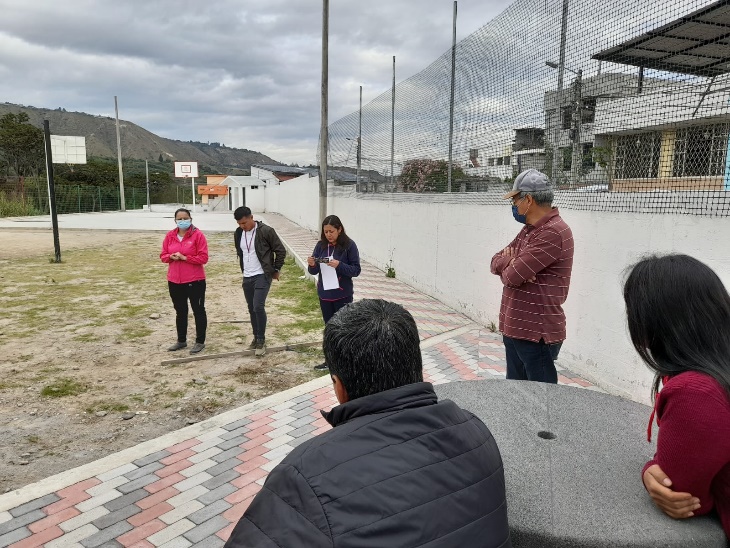 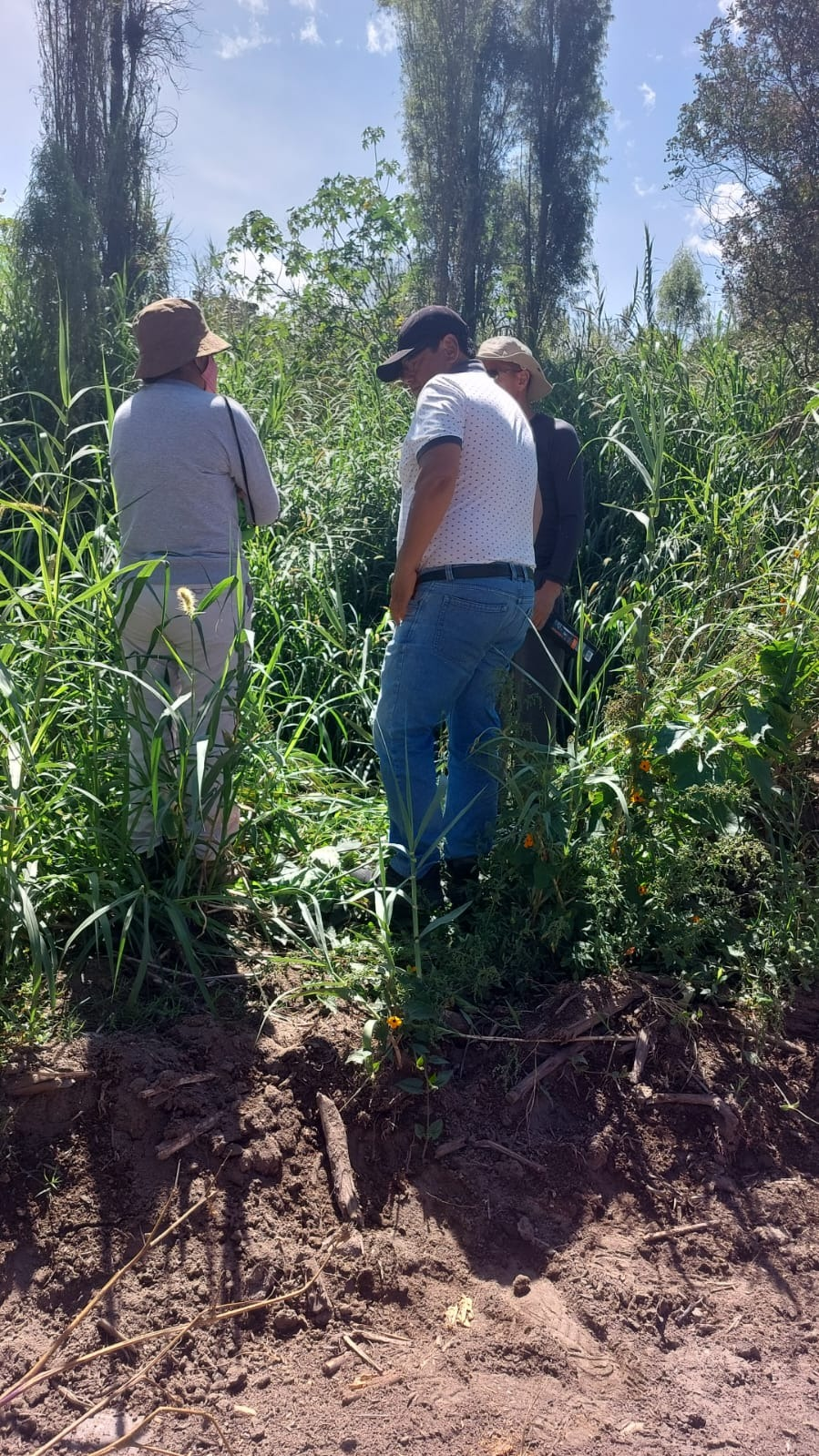 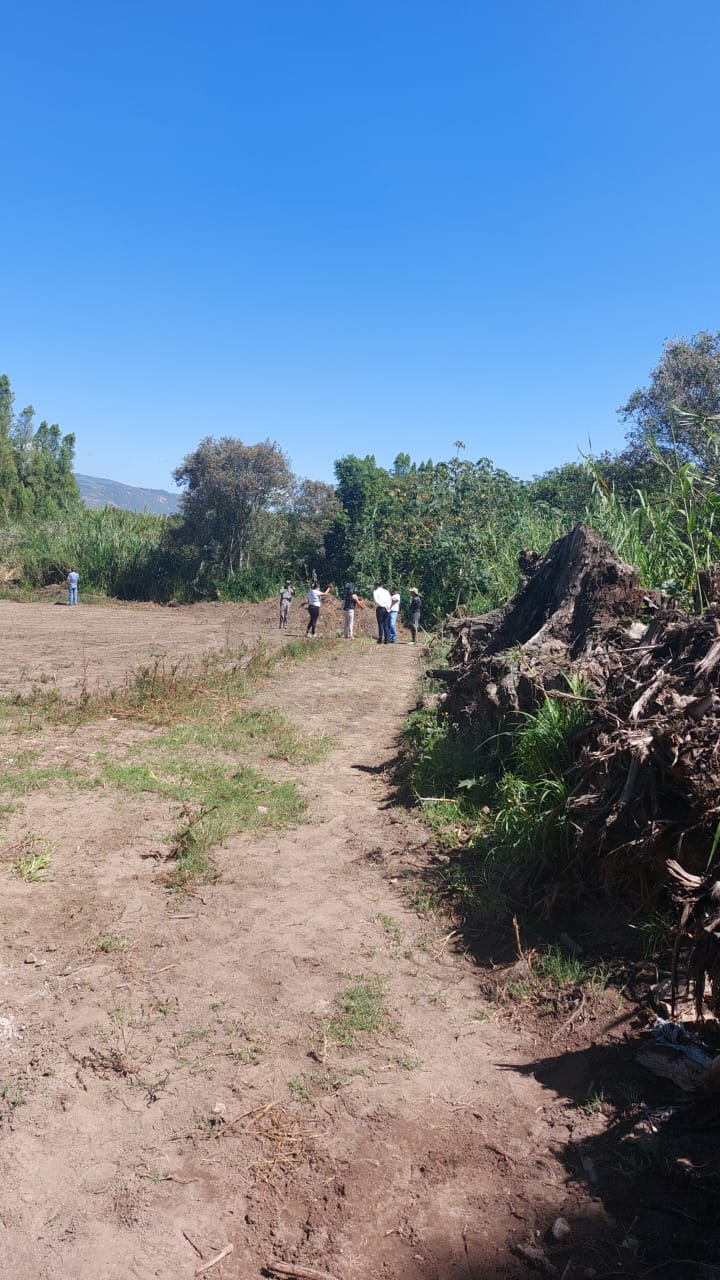 AHHyC  JAMBELI
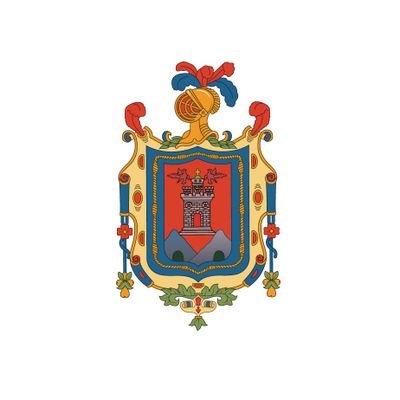 #RegulaTu Barrio
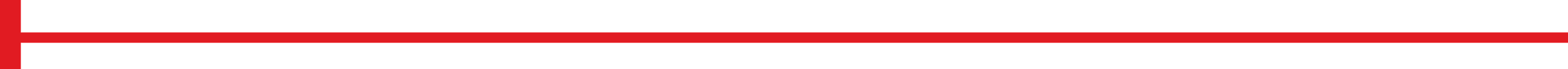 ASENTAMIENTO HUMANO DE HECHO Y CONSOLIDADO DE INTERÉS SOCIAL DENOMINADO: COMITÉ PROMEJORAS JAMBELI DEL BARRIO NAVAL
ADMINISTRACIÓN ZONAL EUGENIO ESPEJO - PARROQUIA GUAYLLABAMBA
UBICACIÓN
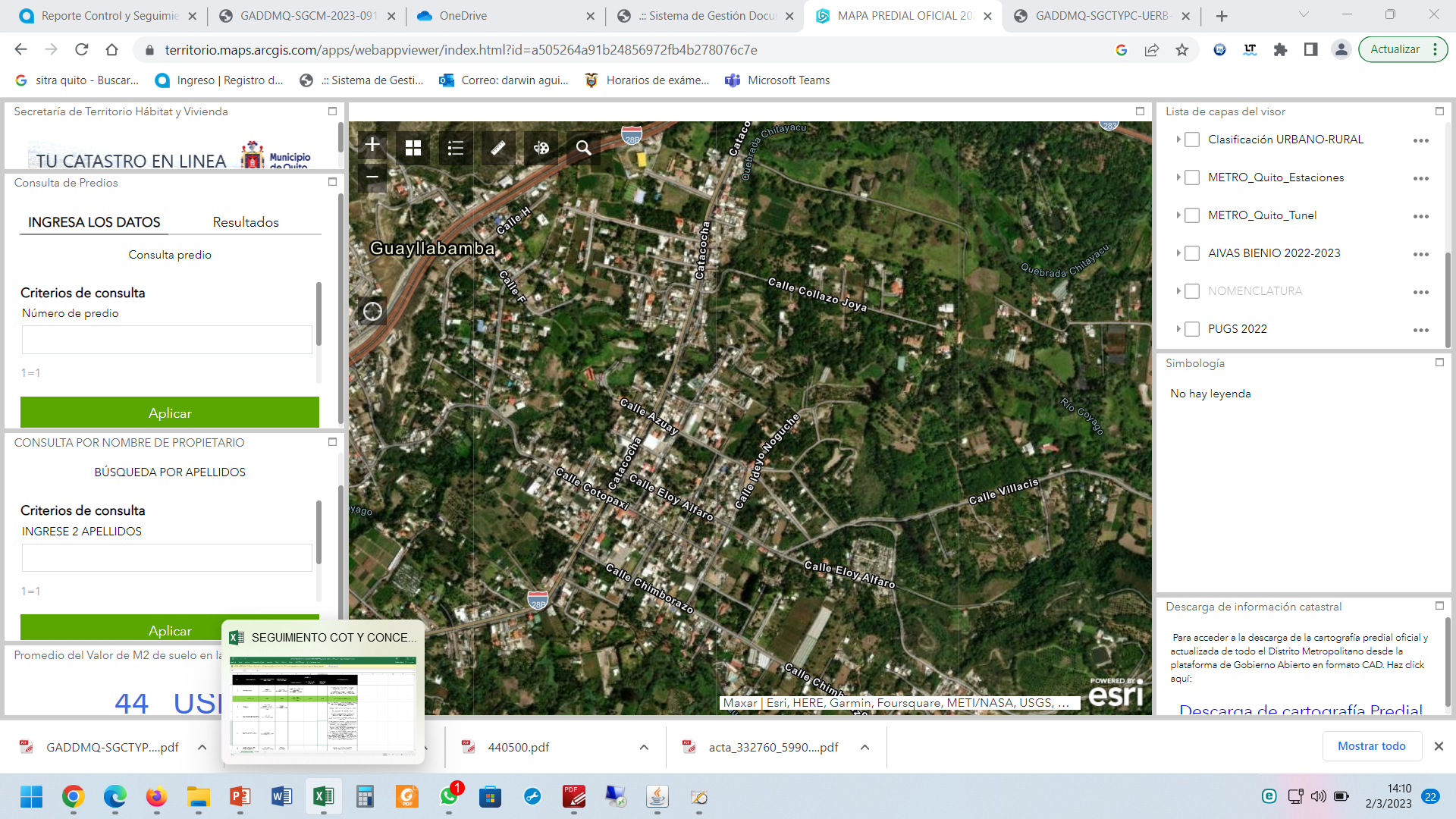 MACROLOTE
ÁREA VERDE = 837,35 m2
ÁREA DE ARBORIZACIÓN= 8281,23 m2
ÁREA VERDE= 1,24 %
VÍA PRINCIPAL
F.P
VÍAS DE ACCESO
VÍAS INTERNAS
CALLE E1I PICHINCHA
A.A
AV
ADMINISTRACIÓN ZONAL:  EUGENIO ESPEJO

SECTOR:		     JOSÉ DEL MOLINO

PARROQUIA:	     GUAYLLABAMBA
CALLE ELOY ALFARO
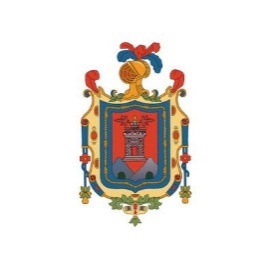 #RegulaTu Barrio
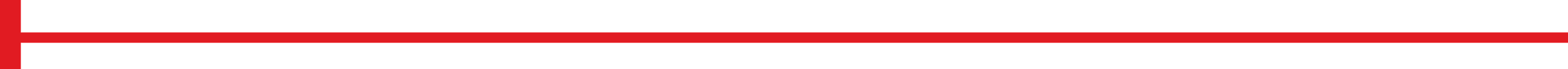 ASENTAMIENTO HUMANO DE HECHO Y CONSOLIDADO DE INTERÉS SOCIAL DENOMINADO: COMITÉ PROMEJORAS JAMBELI DEL BARRIO NAVAL
ADMINISTRACIÓN ZONAL EUGENIO ESPEJO - PARROQUIA GUAYLLABAMBA
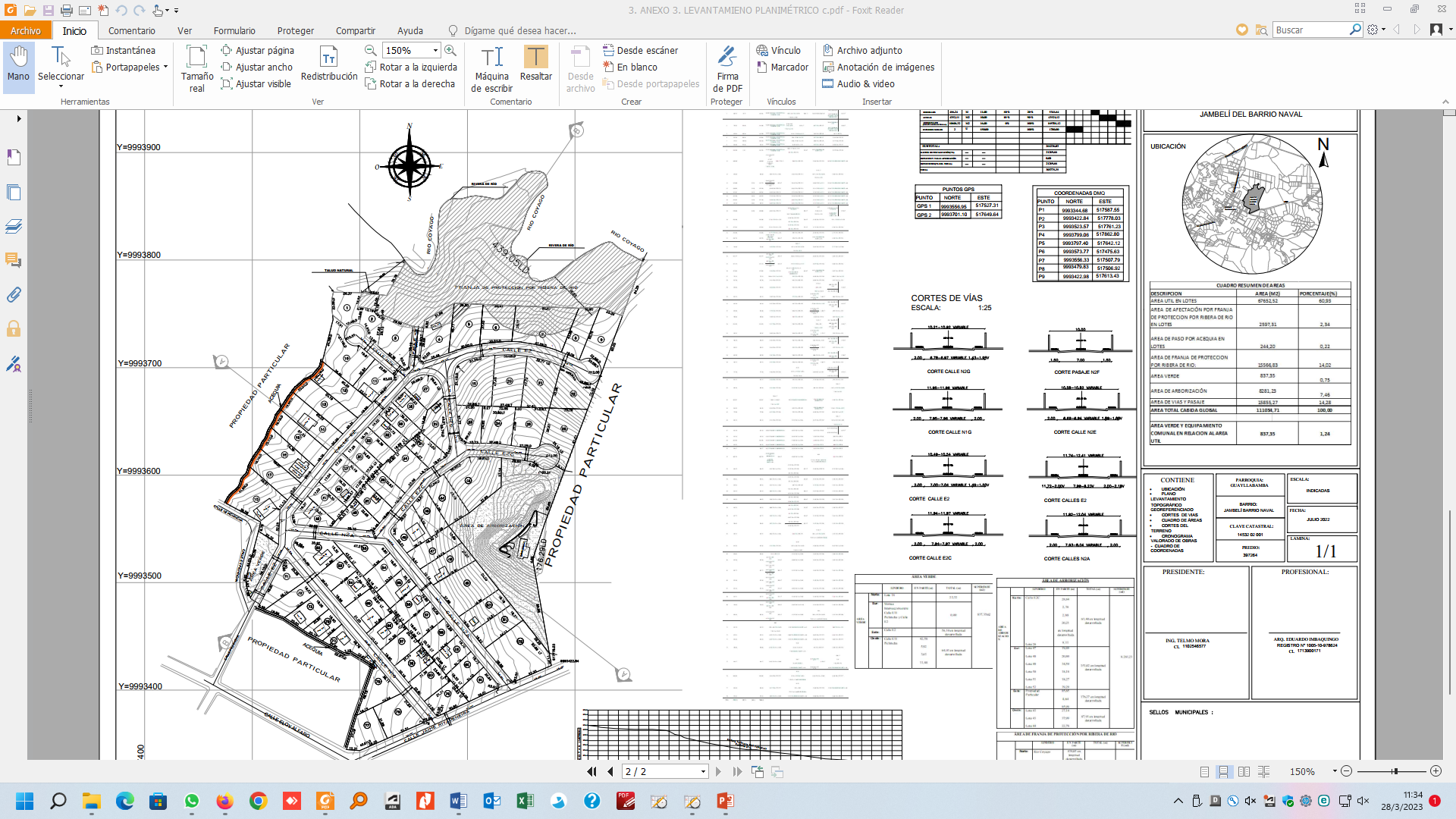 ZONIFICACIÓN:
E
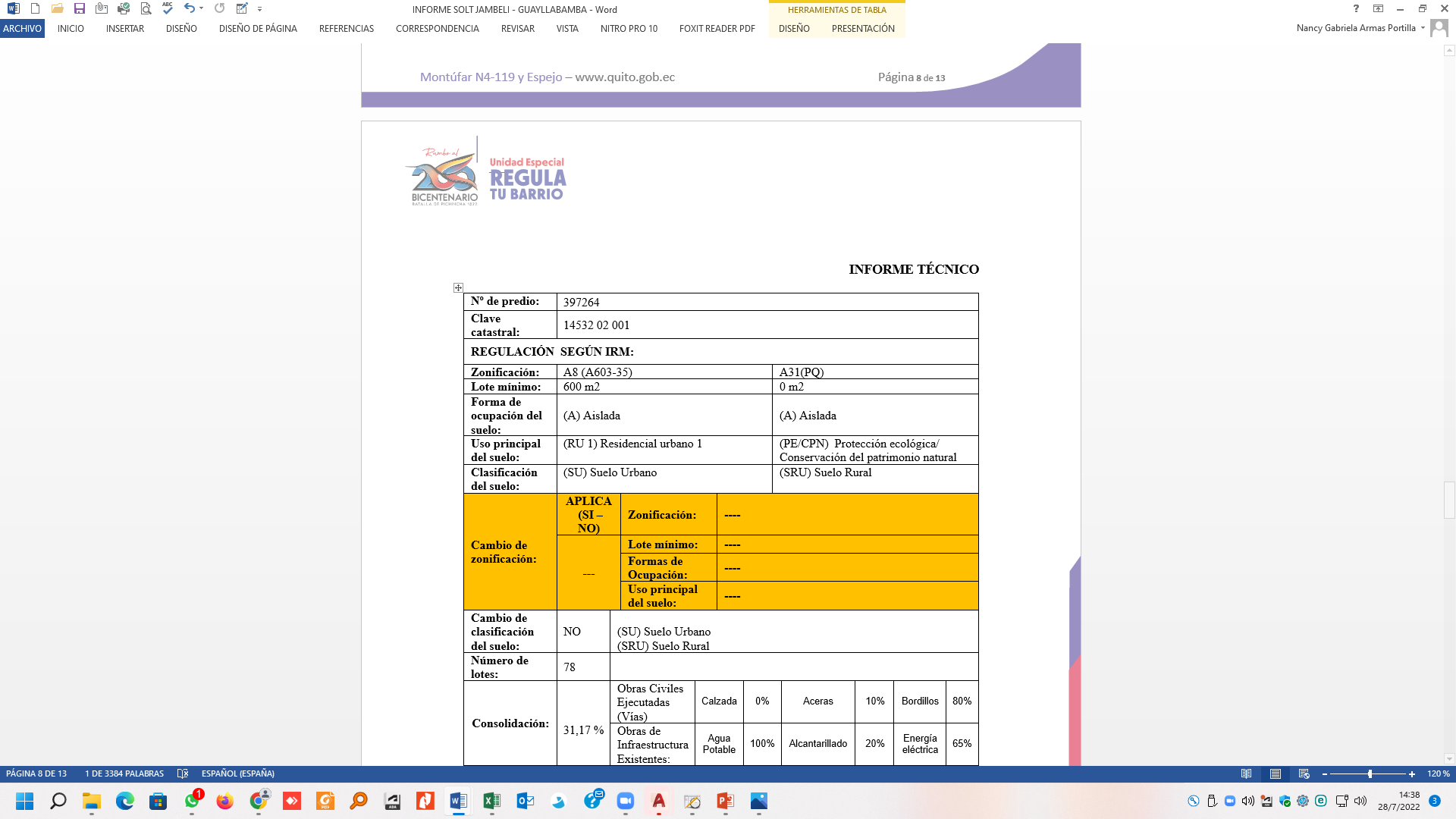 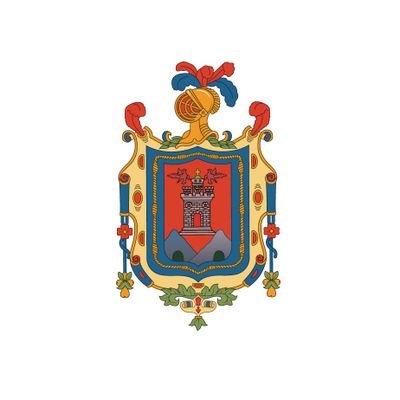 #RegulaTu Barrio
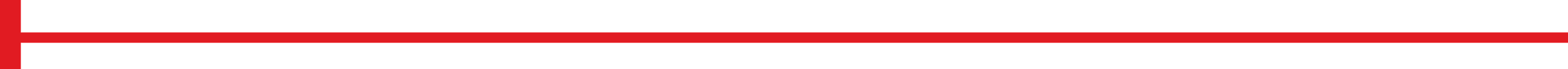 ASENTAMIENTO HUMANO DE HECHO Y CONSOLIDADO DE INTERÉS SOCIAL DENOMINADO: COMITÉ PROMEJORAS JAMBELI DEL BARRIO NAVAL
ADMINISTRACIÓN ZONAL EUGENIO ESPEJO - PARROQUIA GUAYLLABAMBA
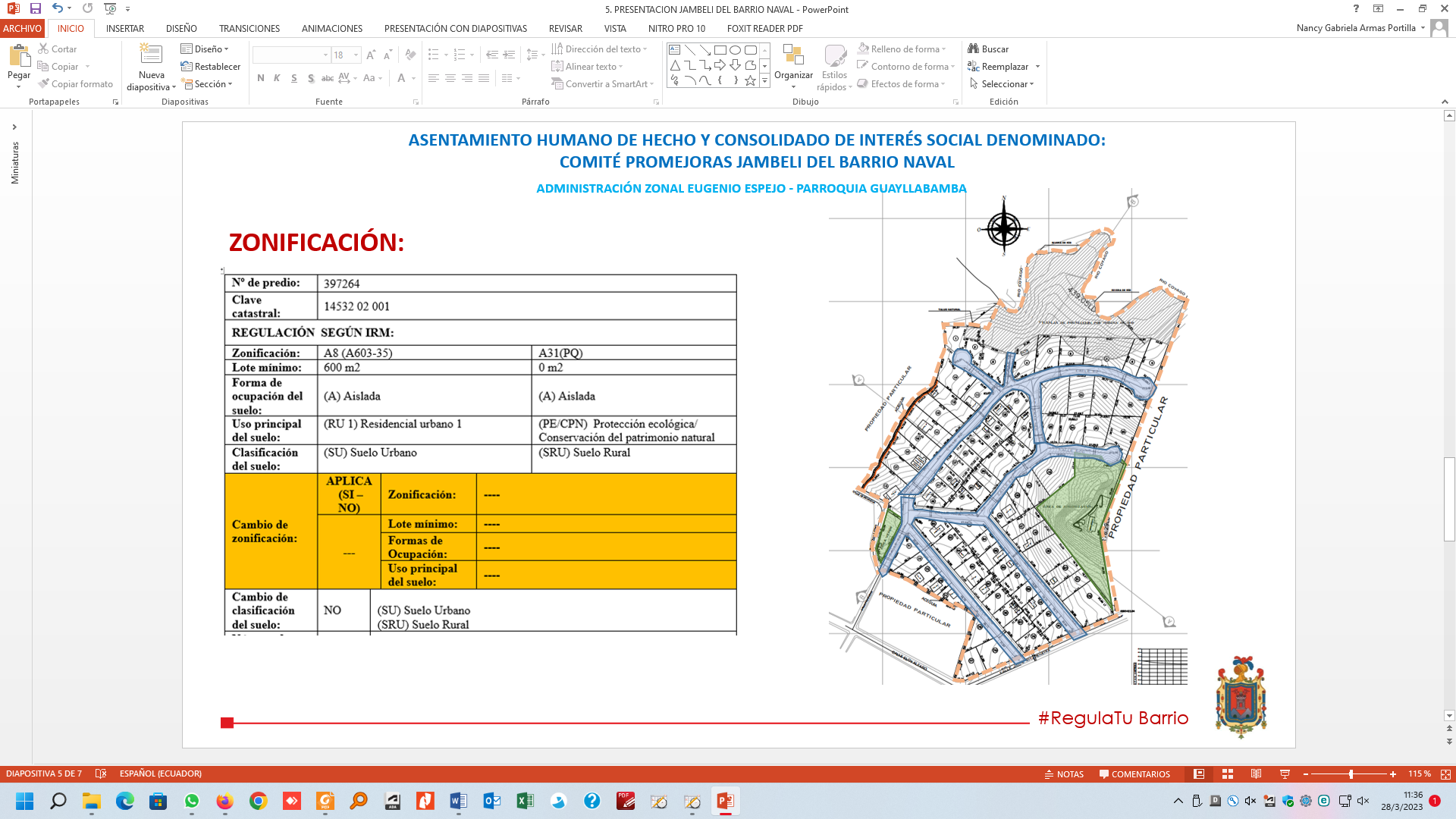 LOTES POR EXCEPCIÓN:
2
33
35
39
36
78
74
60
61
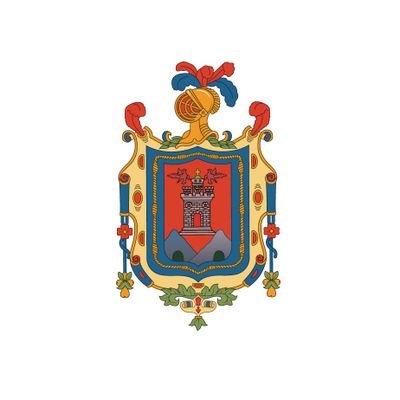 #RegulaTu Barrio
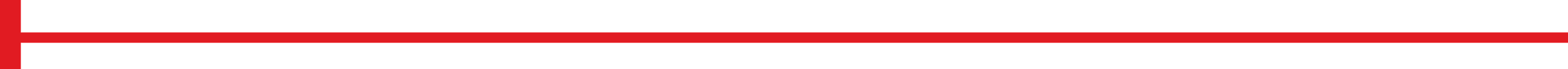 ASENTAMIENTO HUMANO DE HECHO Y CONSOLIDADO DE INTERÉS SOCIAL DENOMINADO: COMITÉ PROMEJORAS JAMBELI DEL BARRIO NAVAL
ADMINISTRACIÓN ZONAL EUGENIO ESPEJO - PARROQUIA GUAYLLABAMBA
PLAN METROPOLITANO DE ORDENAMIENTO TERRITORIAL/ PMDOT
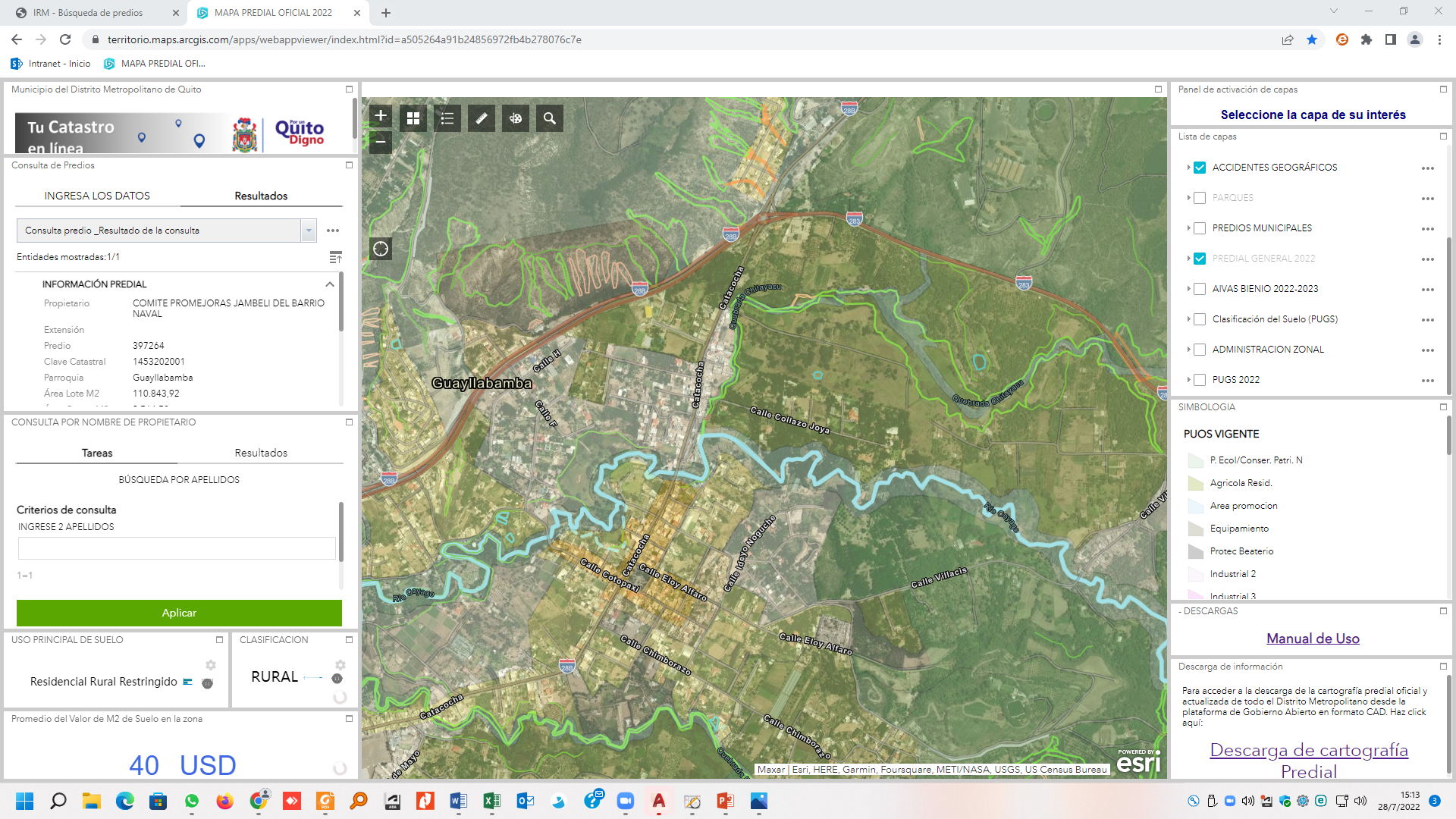 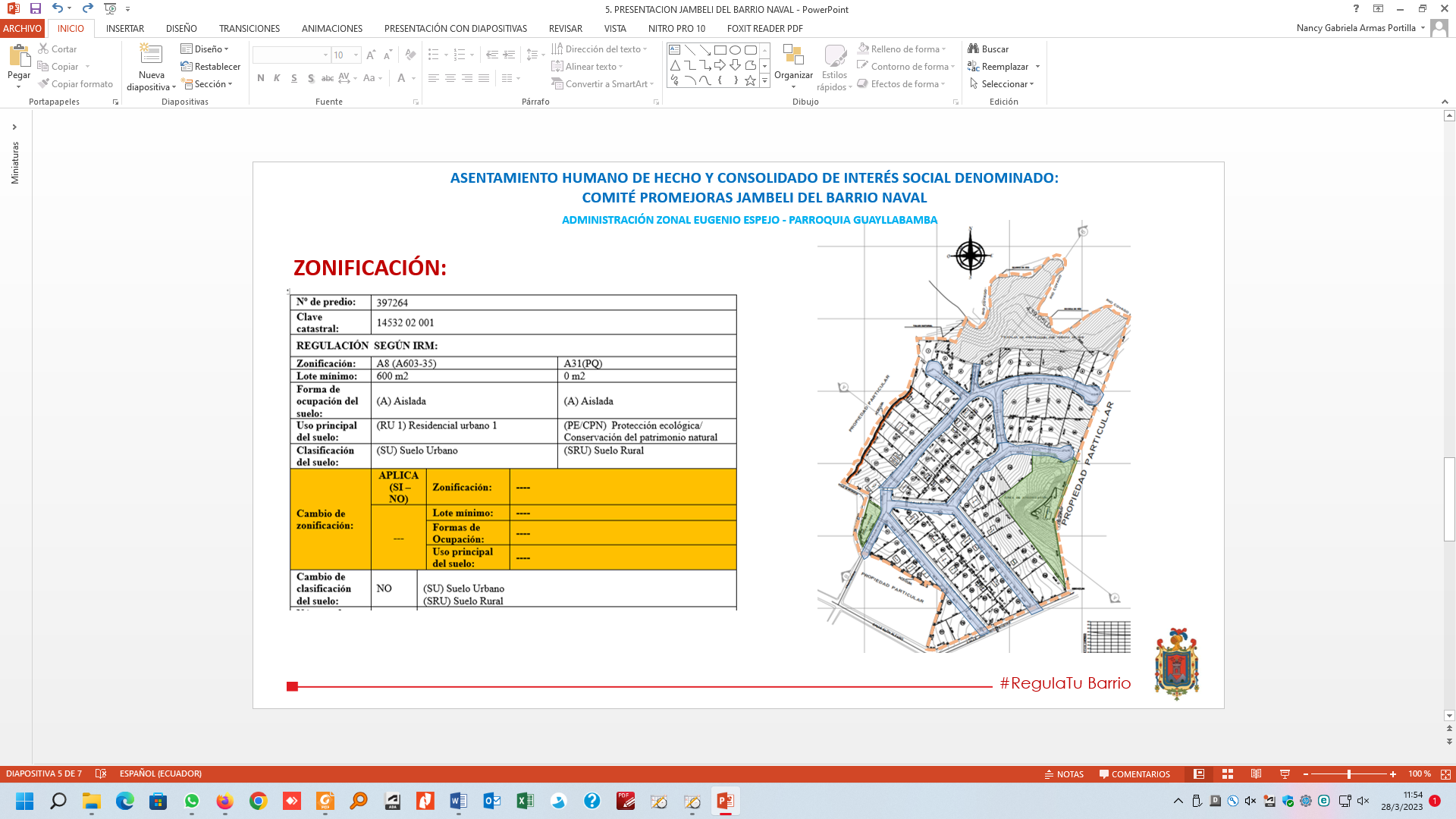 AHHyC  JAMBELI DEL BARRIO NAVAL
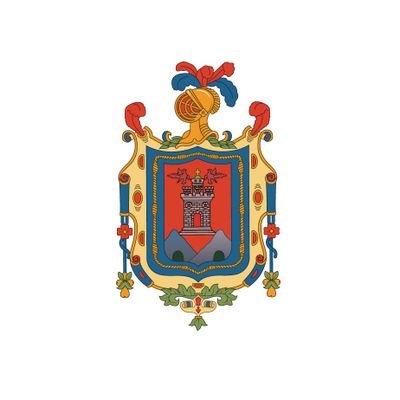 #RegulaTu Barrio
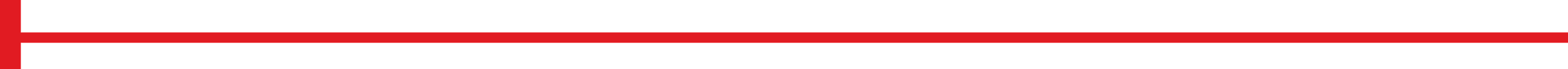